Supervision Overview
Role Change
Many people who become supervisors were social workers in the field first and then later took on the role of supervision. Subsequently, most of the relationships which were developed prior to becoming a supervisor were developed with other workers at a collegial level. This often presents difficulties when all of a sudden a worker is supervising their peers. This can present issues such as: 

Supervisees alleging you are “drunk with power” any time you assert any authority
Social disharmony
Role balancing
Professionalism
Supporting Staff
As a supervisor, your supervisee is your customer. If someone has a problem, it is your responsibility as a supervisor to see it solved. This is not to say it is your responsibility alone to come up with a decision for them, but it is up to you to pull in the appropriate people and see  it is followed through with for your supervisee.
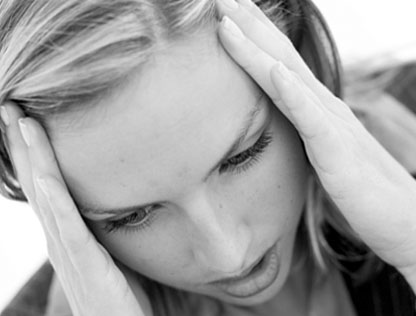 Supporting Staff
It is imperative for supervisors to take a moral stance for fair, respectful treatment for both supervisees and clients.
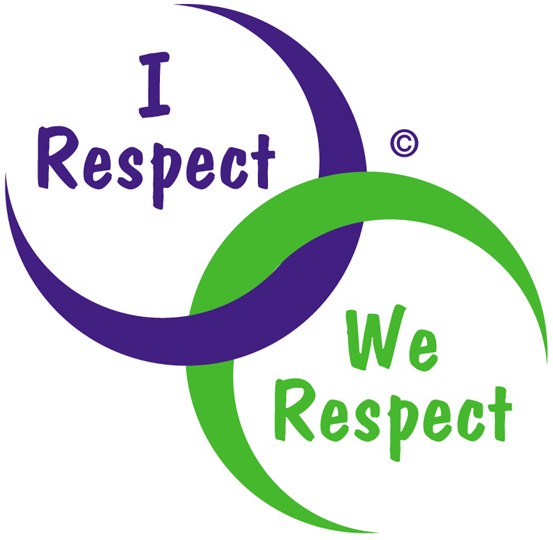 Supporting Staff
Follow through with supervisee when they have questions. Recommending a supervisee “go to” or “call” someone is typically not sufficient, particularly if you are dealing with a new worker. 

	For all intents and purposes, the minute an employee asks you a question, they have asked the agency and if they do not get an answer for it, then it is the agency that has not followed through.
Importance of Supervision
Clinical supervision is the primary means through which all applied mental health fields are taught. However, supervision is a balancing act. Good supervision is a skill of balancing the needs of the clients.
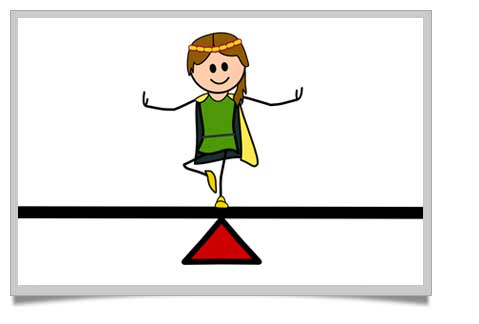 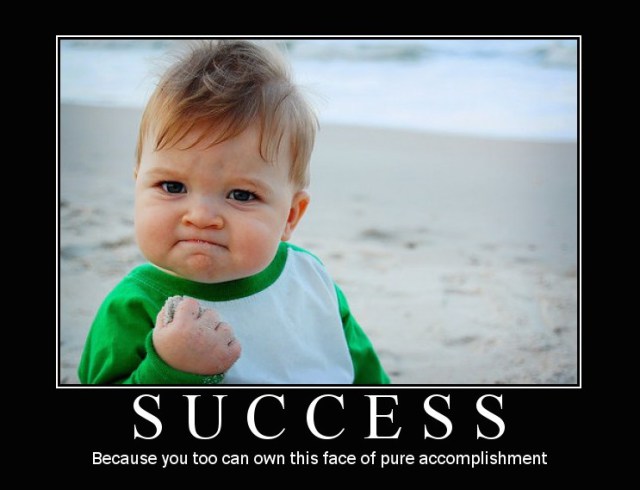 Supervisors should review the supervisee’s work in order to IMPROVE the social worker’s skills and ensure the clients are given the highest service possible. 

Doing this effectively leads to success for the supervisee and the supervisor.
Importance of Supervision
Importance of Supervision
3 Major Components of Supervision

Administrative

Educational

Supportive 

To be an effective supervisor, you need to be skilled at each of the three areas.
Administrative Supervision
Relates to ensuring that work is performed and is performed in a manner that is consistent with agency policies. 
Some specific areas would focus on:
	Caseworker contact and punctuality ( in terms of meeting attendance and completing paperwork)
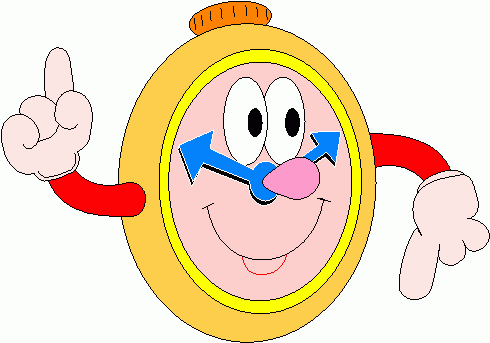 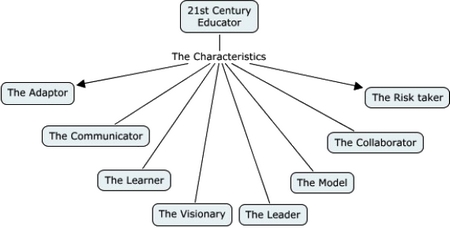 Occasionally referred to as a clinical supervision, educational supervision involves teaching a supervisee skills while also developing their self-awareness at the same time.

This is done by analyzing the social worker’s interactions with clients and then teaching them how to provide specific services to specific clients.
Educational Supervision
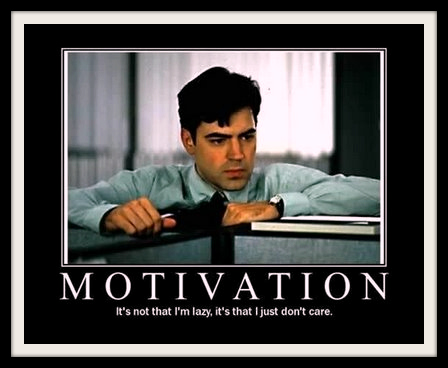 Focuses on enhancing job performance by decreasing job related stress that interferes with work performance. 

Supervisor increases the supervisee’s motivation and helps develop a work environment that enhances work performance.
Supportive Supervision
Importance of Supervision
All 3 methods should be assessed and determine which one is appropriate. At times intervention might include one of the three, other times (and a significant portion of the time) intervention would include a portion of all three. 

	Each supervisor must be aware of which areas they are stronger in than others. Self-awareness is the key.
Importance of Documentation
Documentation is an important part of supervision and moral fiber for the supervisee. 
If it’s not documented it didn’t happen. 
It’s imperative for the supervisor to review documentation and monthly reports for content. 

Documentation should evaluate the families needs and re-evaluate the goals as families needs change. 

When writing documentation understand your audience.
Service Standards
Service Standards are the guidelines and rules for all services offered to DCS clients. 
It is important to understand and review the DCS service standards frequently while providing appropriate services. 
Service standards can be viewed under community based services, scroll down and select Attachment A service standards http://www.in.gov/dcs/3159.htm
References
NASW	socialworkers.org/practice/naswstandards/supervisionstandards2013.pdf 

Clinical supervision skills in Behavioral Health
	Campbell Jane M. PHD 2004